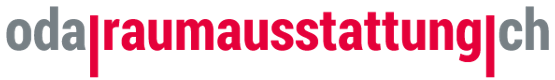 Raumausstatterin/Raumausstatter EFZ
Informationsveranstaltung Deutschschweiz zur Umsetzung der Berufsreformdes neuen Berufs «Raumausstatterin EFZ/Raumausstatter EFZ»
14. Januar 2020, Gewerblich-Industrielle Berufsfachschule Solothurn
[Speaker Notes: Fritz Steffen]
Agenda
Begrüssung, Vorstellung der Beteiligten, Detailprogramm
Info-Block- Grundsätze und Ziele der Reform- Vorstellen der neuen Bildungserlasse- Information zu den Umsetzungsdokumenten für die Lernorte
Austausch und Vernetzung: Umsetzungsdokumente, Lernortkoordination, Fragerunde- Einsatz und Nutzen der Umsetzungsdokumente- Lernortkoordination und -kooperation- Fragen und Unterstützungsbedarf
Zusammenfassung / Abschluss- Besprechen/vorstellen der wichtigsten Fragen/Antworten- Ausblick
Dank und Verabschiedung
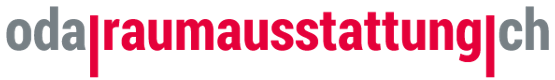 [Speaker Notes: Programm mit den Zeiten ist in Give Away Mappe]
Ziele der Veranstaltung
Die Berufsbildungsverantwortlichen der drei Lernorte und weitere Interessierte sind über die Neuerungen informiert.
Die Eckwerte und die wesentlichen Inhalte der neuen Bildungserlasse sind bekannt.
Die bereits erstellten Umsetzungsdokumente sind vorgestellt.
Rückmeldungen und Anliegen zum Einsatz der Umsetzungsdokumente und zur Umsetzung generell sind aufgenommen und zur Bearbeitung zugewiesen.
Die weiteren Schritte / Massnahmen sind kommuniziert.
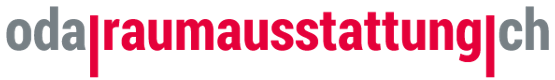 [Speaker Notes: Fritz Steffen]
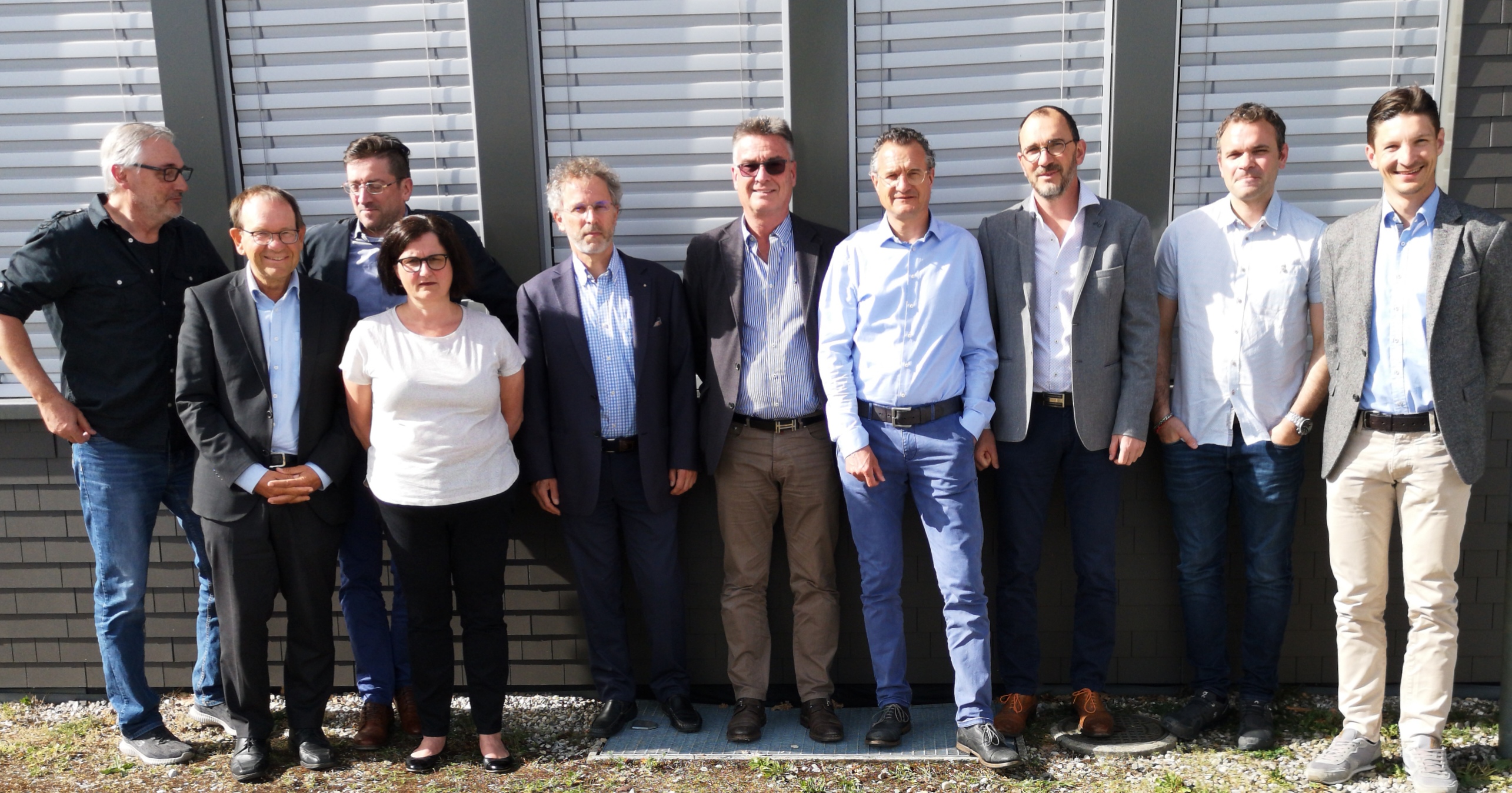 Walter PretelliGeschäftsführer
Fritz SteffenPräsident des Vorstands
Fredi SchneiderPädagogischer Berater
Denis ViqueratMitglied Vorstand
Mirco KurtBeisitzer Vorstand
Reto EilingerMitglied Vorstand
Marie France BonfigliMitglied Vorstand
Stéphane LuthyMitglied Vorstand
Xavier NanchenMitglied Vorstand
Manuel SantiMitglied Vorstand
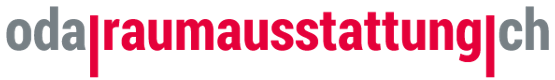 Info-Block
Grundsätze und Ziele der Reform 
Vorstellen der neuen Bildungserlasse 
Information zu den Umsetzungsdokumenten für die Lernorte
[Speaker Notes: Fritz Steffen]
Grundsätze und Ziele der Reform: Warum eine Reform?
Das altrechtliche Ausbildungsreglement von 1999 musste durch eine Bildungsverordnung und einen Bildungsplan, konform mit dem seit 2004 geltenden Berufsbildungsgesetz ersetzt werden.
Der bisherige Beruf Innendekorateur/in EFZ sollte weiterentwickelt und auf die künftigen Anforderungen des Arbeitsmarktes ausgerichtet werden. Dadurch soll die Ausbildung noch attraktiver werden für Betriebe und Lernende.
Die berufliche Grundbildung Raumausstatter/in EFZ hat keine Fachrichtungen mehr. Raumausstatter/innen sollen über breite Qualifikationen verfügen, um im Markt gut bestehen zu können.
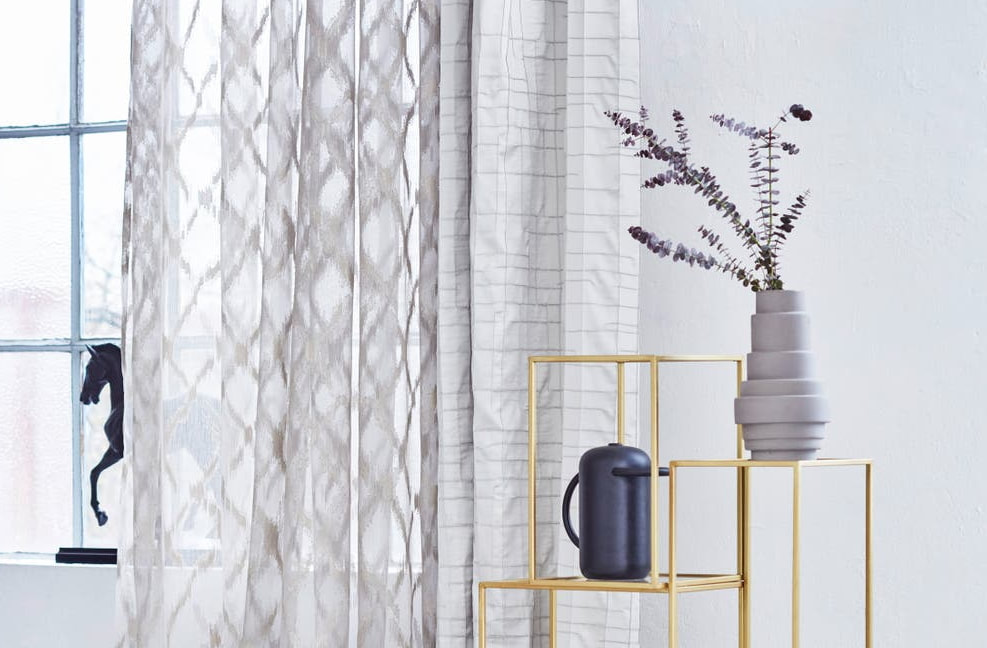 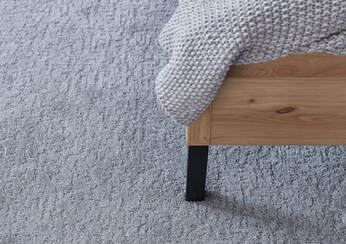 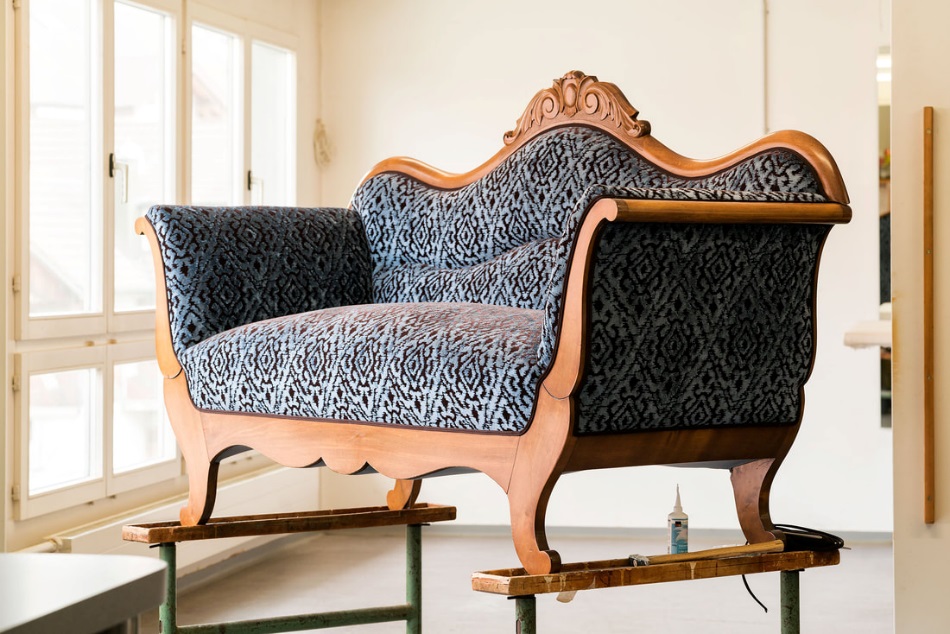 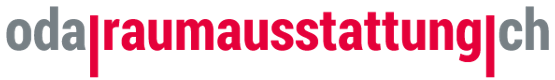 [Speaker Notes: Fritz Steffen

vgl.  IAK S. 5:
neue Berufsbezeichnung „Raumausstatter EFZ / Raumausstatterin EFZ“, um den handwerklichen Charakter des Berufs besser zum Ausdruck zu bringen. 
Die berufliche Grundbildung Raumausstatter/in EFZ hat keine Fachrichtungen mehr. Raumausstatter/innen sollen über breite Qualifikationen verfügen, um im Markt gut bestehen zu können. 
Die Schnittstellen und Abgrenzungen zu verwandten Berufen sind durch das Qualifikationsprofil klar definiert. Dieses wurde im Rahmen von vier breit abgestützten Workshops mit Branchenvertreterinnen und -Vertretern aus der ganzen Schweiz erarbeitet.]
Neue Bildungserlasse Raumausstatterin/Raumausstatter EFZ
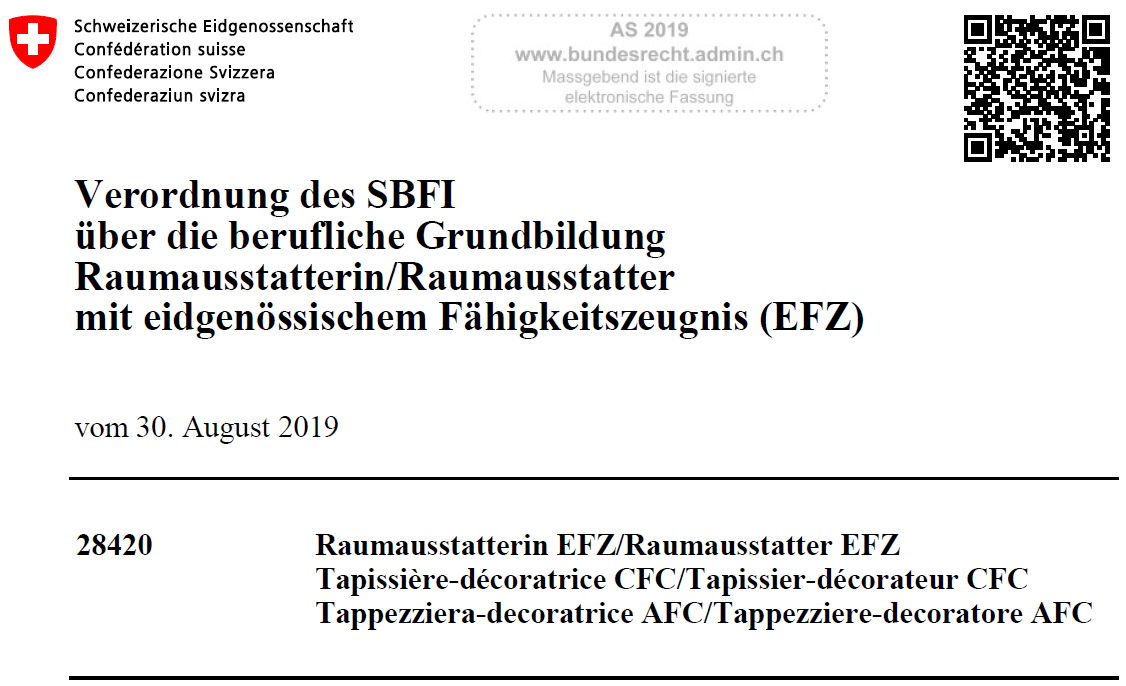 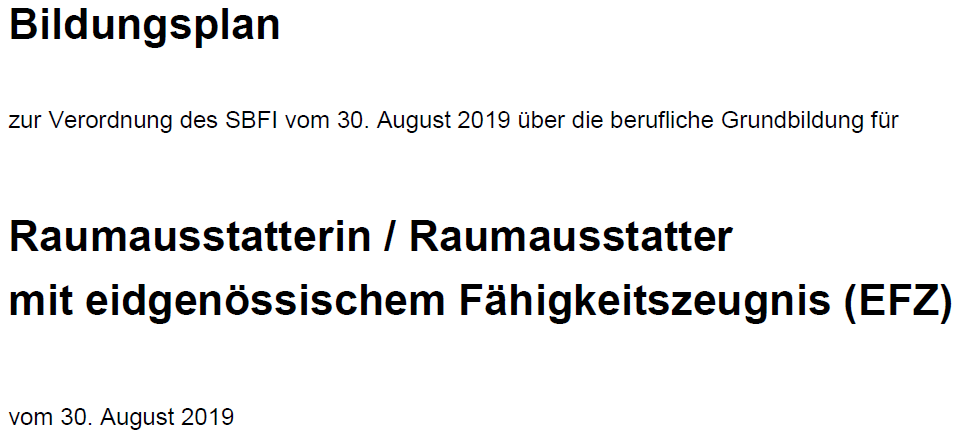 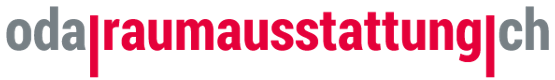 [Speaker Notes: Fritz Steffen]
Neue Bildungserlasse Raumausstatterin/Raumausstatter EFZ:Eckwerte und Neuerungen auf einen Blick
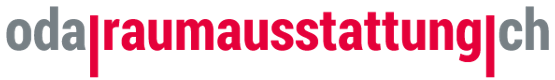 [Speaker Notes: Fritz Steffen]
Grundsätze und Ziele der ReformRaumausstatterin/Raumausstatter EFZ: Berufsbild
RA statten Innen- und Aussenräume in modernen und in historischen Gebäuden aus und führen individuelle Projekte nach Wunsch der Kundinnen und Kunden in den Bereichen Möbel, Boden, Wand und Decke aus.
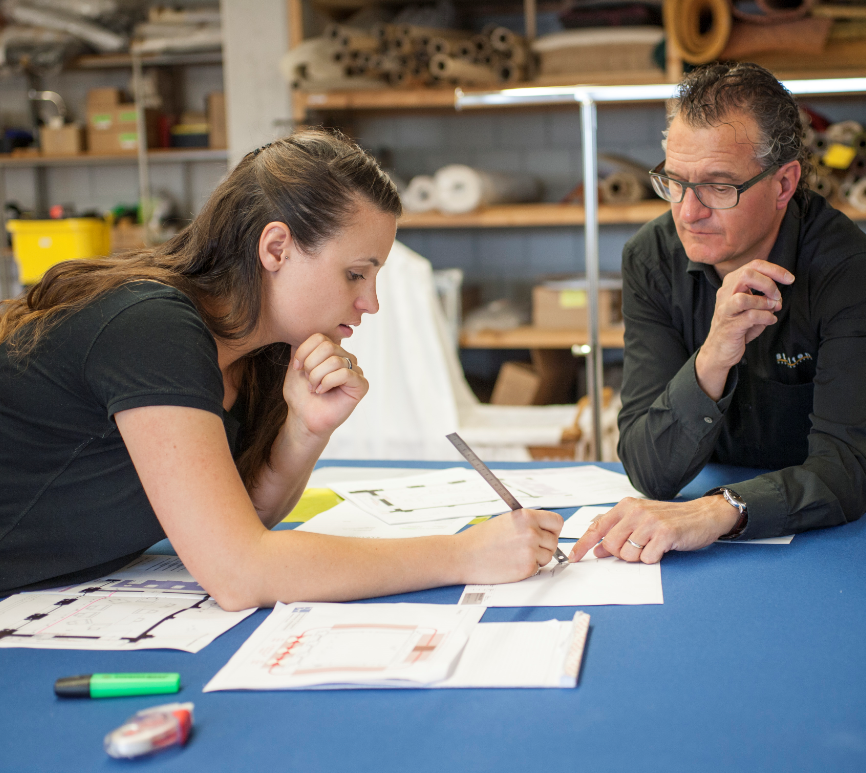 [Speaker Notes: Fritz Steffen
  
Auszug BiVo,
1. Abschnitt: Gegenstand und Dauer 
Art. 1 Berufsbild]
Grundsätze und Ziele der ReformRaumausstatterin/Raumausstatter EFZ: Berufsbild
RA arbeiten mit einer Vielzahl von Materialien und mit spezifischen Werkzeugen; sie verfügen über technisches Verständnis und handwerkliches Geschick, arbeiten exakt und sorgfältig und stellen damit eine hohe Qualität ihrer Arbeitsergebnisse sicher.
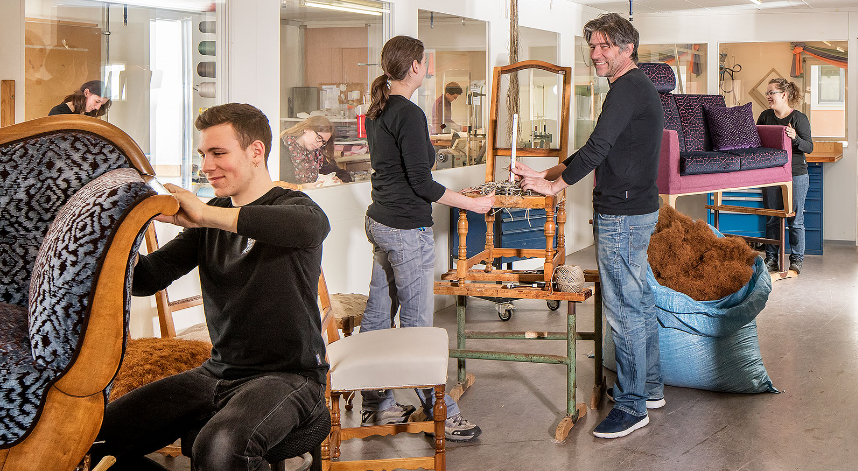 [Speaker Notes: Fritz Steffen]
Grundsätze und Ziele der ReformRaumausstatterin/Raumausstatter EFZ: Berufsbild
RA zeichnen sich aus durch räumliches und gestalterisches Vorstellungsvermögen, ein ästhetisches Bewusstsein und ein Verständnis für stilgerechte, hochwertige und dekoraktive Materialien.
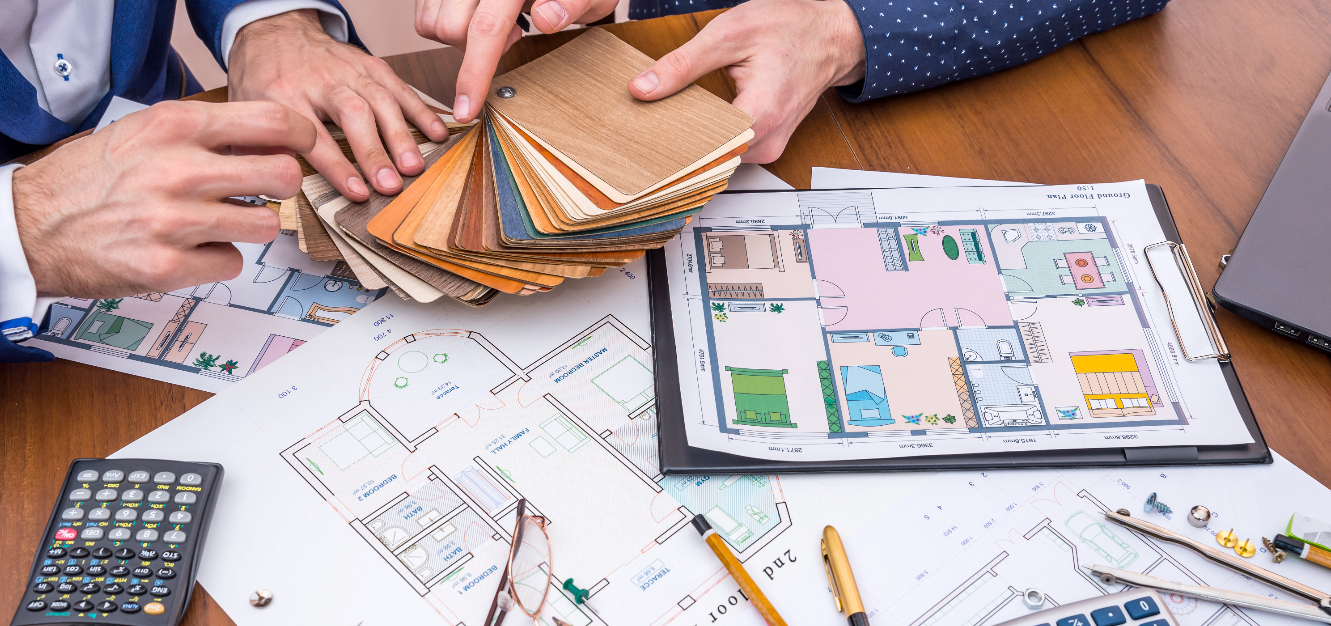 [Speaker Notes: Fritz Steffen]
Grundsätze und Ziele der ReformRaumausstatterin/Raumausstatter EFZ: Berufsbild
RA arbeiten selbstständig und eigenverantwortlich; sie sind flexibel, teamfähig und arbeiten mit Lieferanten und anderen Handwerksberufen ergebnisorientiert zusammen.
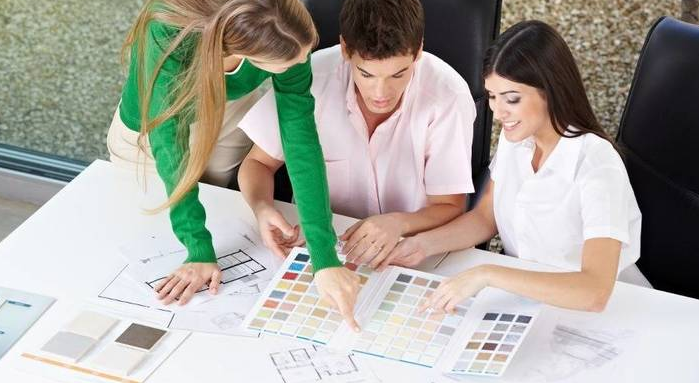 [Speaker Notes: Fritz Steffen]
Grundsätze und Ziele der ReformRaumausstatterin/Raumausstatter EFZ: Berufsbild
RA kommunizieren professionell mit Kundinnen und Kunden, wahren die Diskretion und haben ein gepflegtes Auftreten.
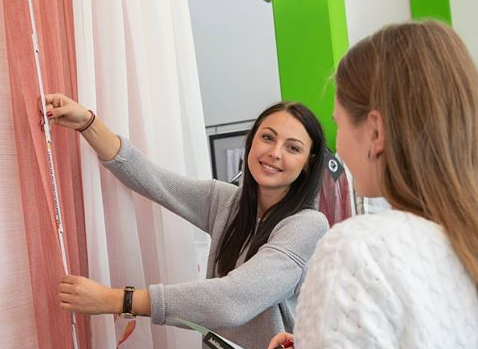 [Speaker Notes: Fritz Steffen]
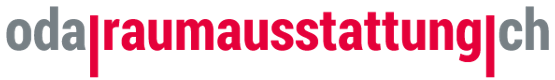 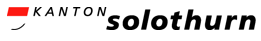 Ruedi ZimmerliLeiter Lehraufsicht des Kantons SolothurnKantonsvertreter in der Reformkommission Raumausstatter/in EFZ
[Speaker Notes: Fritz Steffen]
Ausbildung von Raumausstatter/innen EFZ im Lehrbetriebsverbund
Lehrbetriebsverbund macht Sinn, wenn:
Ausbildungsteile nicht vermittelt werden können
Ausbildungsteile nicht praktisch angewendet werden können
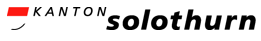 [Speaker Notes: Ruedi Zimmerli]
Ausbildung von Raumausstatter/innen EFZ im Lehrbetriebsverbund
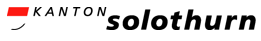 [Speaker Notes: Ruedi Zimmerli]
Ausbildung von Raumausstatter/innen EFZ im Lehrbetriebsverbund
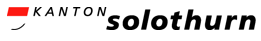 [Speaker Notes: Ruedi Zimmerli]
Ausbildung von Raumausstatter/innen EFZ im Lehrbetriebsverbund
Partnerbetrieb verfügt nicht zwingend über eine Bildungsbewilligung
Partnerbetrieb wird im Lehrvertrag erwähnt
Informationen und Formulare unter http://www.berufsbildung.ch/dyn/3819.aspx
und beim zuständigen Amt für Berufsbildung Ihres Kantons
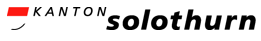 [Speaker Notes: Ruedi Zimmerli]
Vielen Dank für Ihre Ausbildungsbereitschaft!
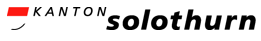 [Speaker Notes: Ruedi Zimmerli]
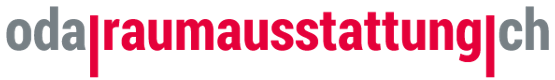 Daniel ZauggGewerblich-Industrielle Berufsfachschule Solothurn
[Speaker Notes: Fritz Steffen]
Jürg Viragh
Rektor
Abteilungsleiter Berufsmaturität und Integrationsjahr

Myriam Lanz
Prorektorin
Abteilungsleiterin Gewerbe und Dienstleistungen

Daniel Zaugg
Fachlehrperson Wohntextilgestaltung und Raumausstattung
Berufsbildungszentren im Kanton Solothurn
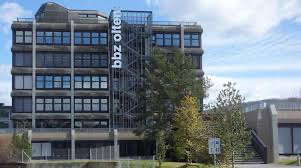 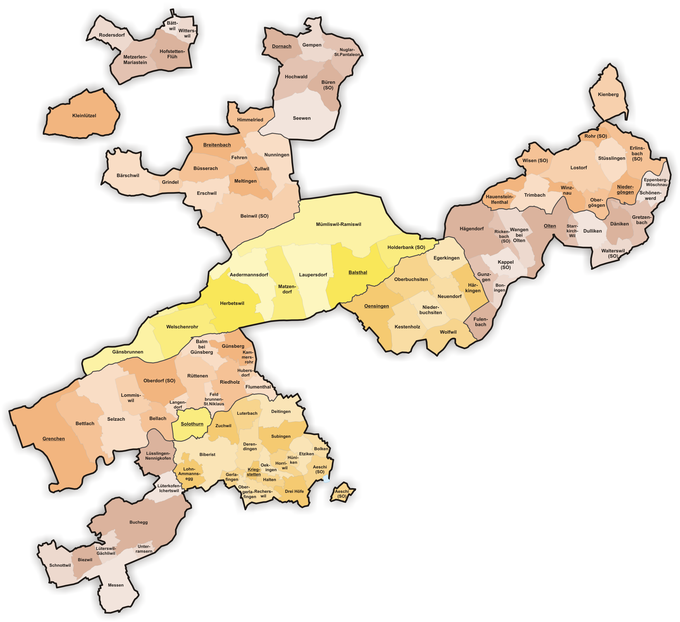 BBZ Olten
GIBS Olten
BZ-GS Olten
KBS Olten
EBZ Olten
GIBS Grenchen
ZeitZentrum Grenchen
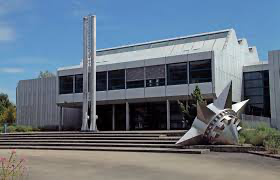 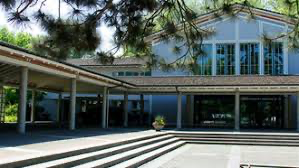 BBZ Solothurn-Grenchen
GIBS Solothurn
EBZ Solothurn-Grenchen
KBS Solothurn
Berufsbildungszentrum Solothurn-Grenchen
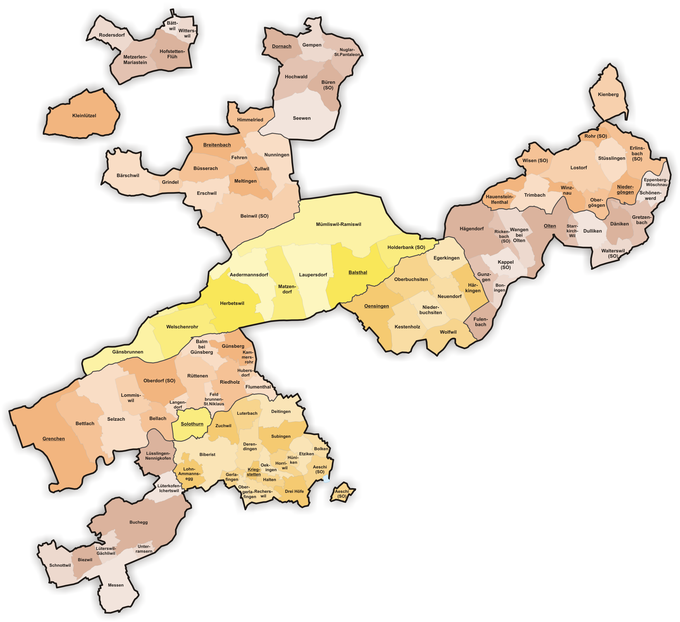 Eckpunkte/Fakten: 

5 Teilschulen
ca. 300 Lehrpersonen/Dozierende
ca. 5300 Lernende/Studierende (1700 am EBZ)
Globalbudget 24Mio/Jahr
Leistungsauftrag/Globalbudget (Parlament)
Gemeinsames Leitbild
Personal- und Qualitätsentwicklung (standartisiertes Schülerfeedback, Q-Gruppe, MAG, MAB mit Leistungslohn
GIBS Grenchen
ZeitZentrum Grenchen
BBZ Solothurn-Grenchen
GIBS Solothurn
EBZ Solothurn-Grenchen
KBS Solothurn
Berufsfachschule GIBS Solothurn
Eckpunkte/Fakten:​
1800 Lernende​- 1380 Eidg. Fähigkeitszeugnis EFZ​-  210  Eidg. Berufsattest EBA ​-  210  Berufsmaturität BM ​​
120 Klassen/19 Berufe​
70 Lehrpersonen​
1490 Lektionen Unterricht/Woche​​
4 Abteilungen​
Budget 10,9 Mio. ​
Schulverwaltung: 150%​
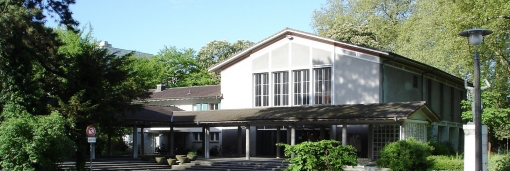 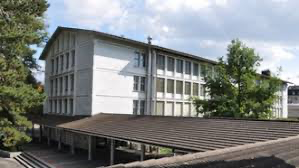 Das Schulleitungsteam der  GIBS Solothurn
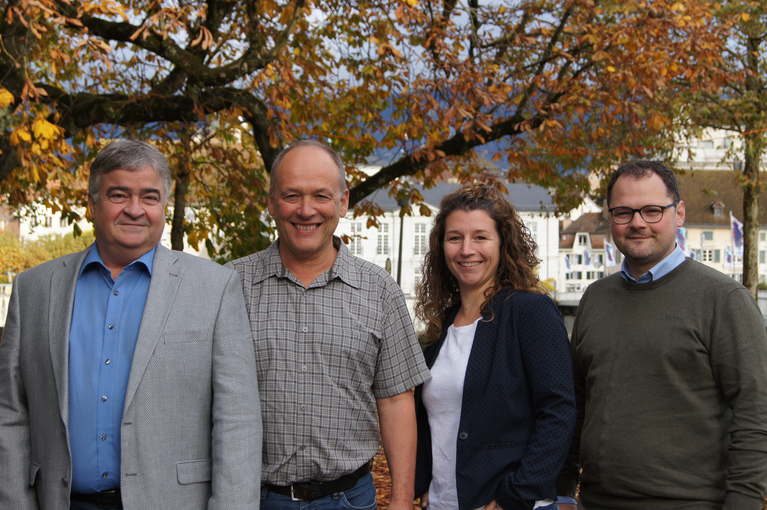 Myriam Lanz​
Prorektorin​
Abteilungsleiterin Gewerbe und Dienstleistungen​
myriam.lanz@bbzsogr.ch​
Tel. 032 627 78 00​
Jürg Viragh​
Rektor​
Abteilungsleiter Berufsmaturität​
jürg.viragh@dbk.so.ch​
Tel 032 627 78 00​
Fabian Kammer​
Abteilungsleiter Allgemeine
 Bildung​
fabian.kammer@bbzsogr.ch​
Tel. 032 627 78 00​
Daniel Mosimann​
Abteilungsleiter Industrie​
daniel.mosimann@bbzsogr.ch​
Tel. 032 627 78 00​
Das Sekretariatsteam der  GIBS Solothurn
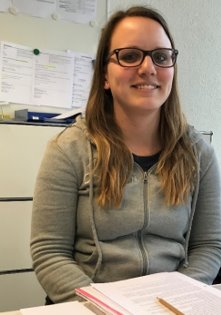 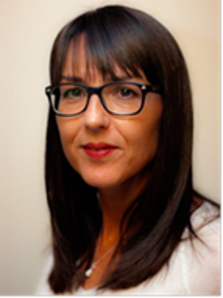 Jessica Dubach​
jessica.dubach@dbk.so.ch​
Tel. 032 627 78 09​
​
Doris Frey​
doris.frey@dbk.so.ch​
Tel. 032 627 78 01​
Berufsfachschule: Lektionentafel
[Speaker Notes: Daniel Zaugg]
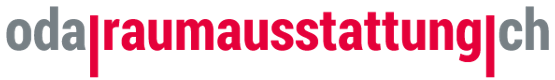 Walter PretelliGeschäftsführer OdA Raumausstattung Schweiz, SelzachÜberbetriebliche Kurse
[Speaker Notes: Fritz Steffen]
Überbetriebliche Kurse: Kursprogramm
[Speaker Notes: Walter Pretelli]
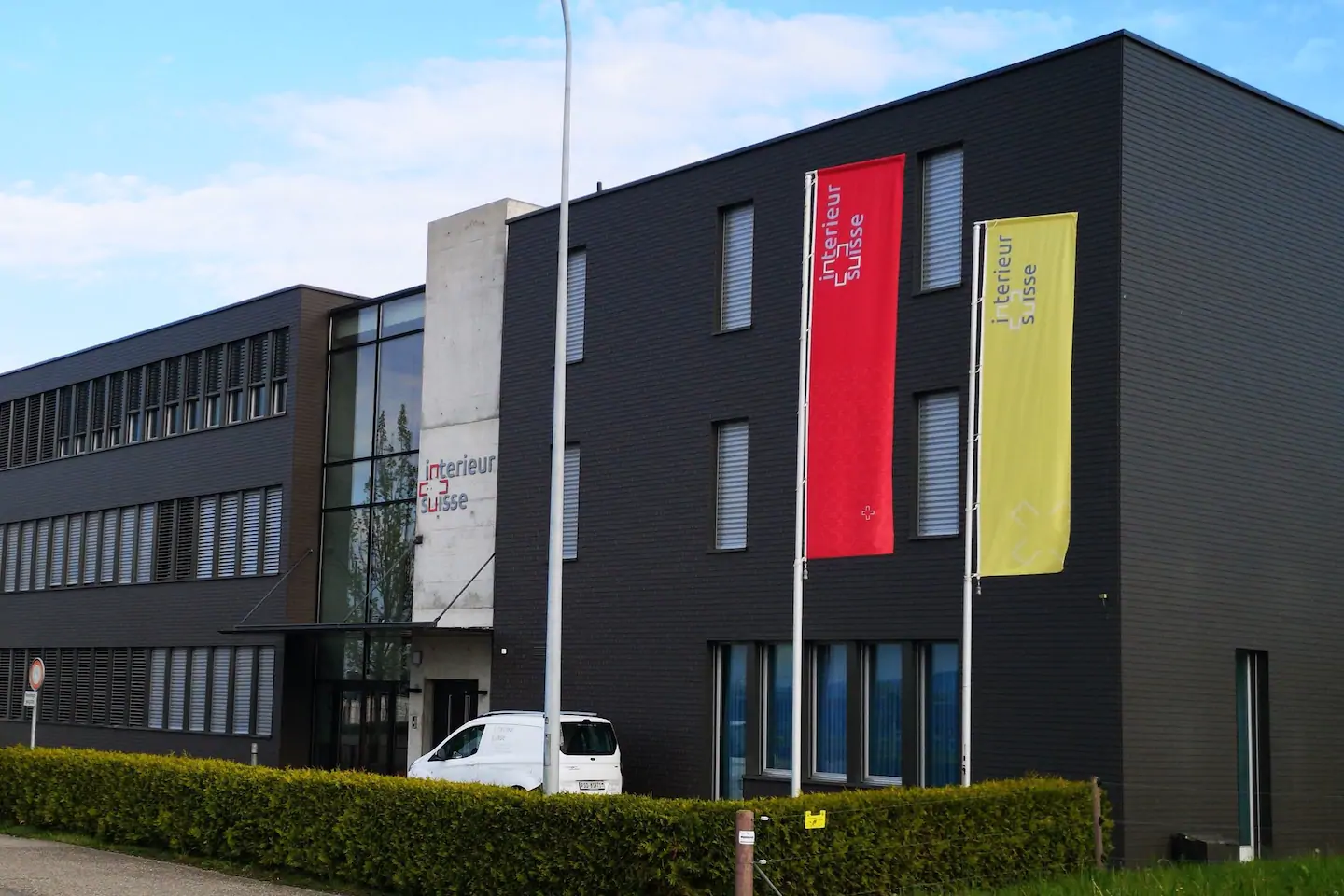 Lernort üK
[Speaker Notes: Mirco Kurt]
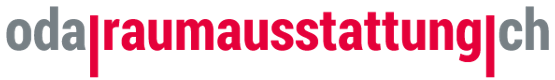 Mirco KurtLernort Betrieb
[Speaker Notes: Fritz Steffen]
Lernort Betrieb
Erstellung des neuen Ausbildungsprogramms
Schwergewicht Polstern
Situation Bodenbeläge
Umsetzungsdokumente
Anforderungen an den Betrieb
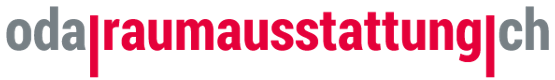 Austausch und Vernetzung zur Umsetzung der Ausbildung am Lernort
Einsatz und Nutzen der Umsetzungsdokumente
Lernortkoordination und -kooperation 
Fragen und Unterstützungsbedarf
[Speaker Notes: Anna Scheidiger]
Austausch zur Umsetzung der Ausbildung Austausch und Vernetzung
Organisation: 3 Posten, 3 Runden mit Wechsel alle 15 Minuten






Ablauf pro Posten:
Kurze Einführung durch Gastgeber, danach Zeit für die Dokumente und Diskussion
Fragen/Inputs werden notiert
Gastgeber präsentieren die wichtigsten Fragen/Antworten der 3 Runden im Plenum
[Speaker Notes: Daniel Zaugg, Walter Pretelli, Mirco Kurt, Moderation Anna Scheidiger

Einrichtung pro Posten:
Flipchart, Magnetwand
Ca 20 Stühle für TN

Die TN erhalten zu Beginn ein Give-Away Mappe. 
Diese enthält folgende Umsetzugnsdokumente, wie auf der website aufgeschaltet: http://raumausstattung-schweiz.ch/information.html

Lehrplan für die Berufsfachschulen

Ausbildungsprogramm für die überbetrieblichen Kurse

Ausbildungsprogramm für die Lehrbetriebe (nach Semestern)
Ausbildungsprogramm für die Lehrbetriebe (nach Handlungskompetenzen)]
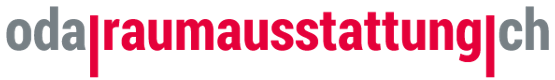 Zusammenfassung, Abschluss:
Besprechen/vorstellen der wichtigsten Fragen/Antworten 
Ausblick
[Speaker Notes: Fritz Steffen, Anna Scheidiger]
Wichtigste Fragen/Antworten aus den drei Austauschrunden Austausch und Vernetzung
[Speaker Notes: Daniel Zaugg, Walter Pretelli, Mirco Kurt; Moderation Anna Scheidiger]
Ausblick
Frühjahr 2020	Informationsveranstaltungen in den Sprachregionen FR und IT
April 2020		Einführungskurs für Berufsbildnerinnen/Berufsbildner DE (4 Std.)
August 2020		Beginn des ersten Lehrgangs Raumausstatterin/Raumausstatter EFZ
Frühjahr 2024	Erstes QV für Raumausstatterin/Raumausstatter EFZ
[Speaker Notes: Fritz Steffen]
Kontakt Trägerschaft
OdA Raumausstattung Schweiz
Eichholzstrasse 11
CH-2545 Selzach
Telefon +41 32 641 66 10
box@raumausstattung-schweiz.ch
www.raumausstattung-schweiz.ch
[Speaker Notes: Fritz Steffen]
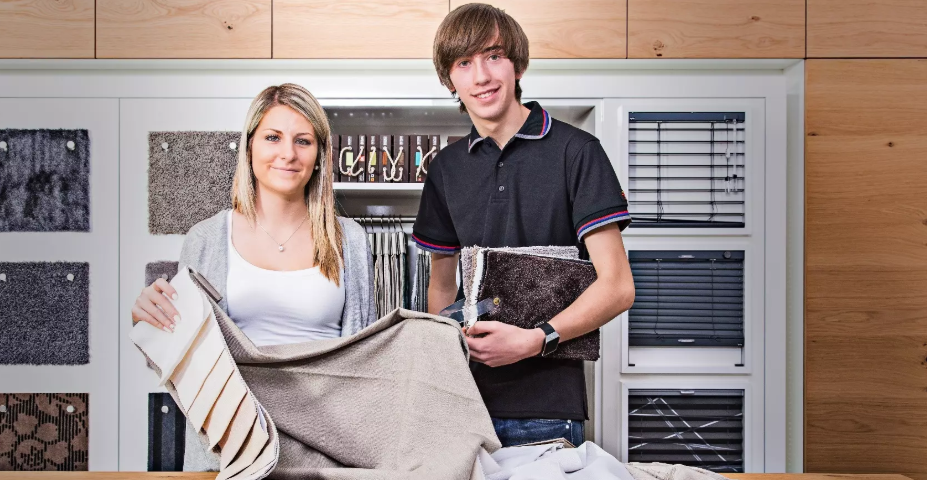 Vielen Dank und viel Erfolg beim Ausbilden von unseren künftigen Fachleuten.
[Speaker Notes: Fritz Steffen]